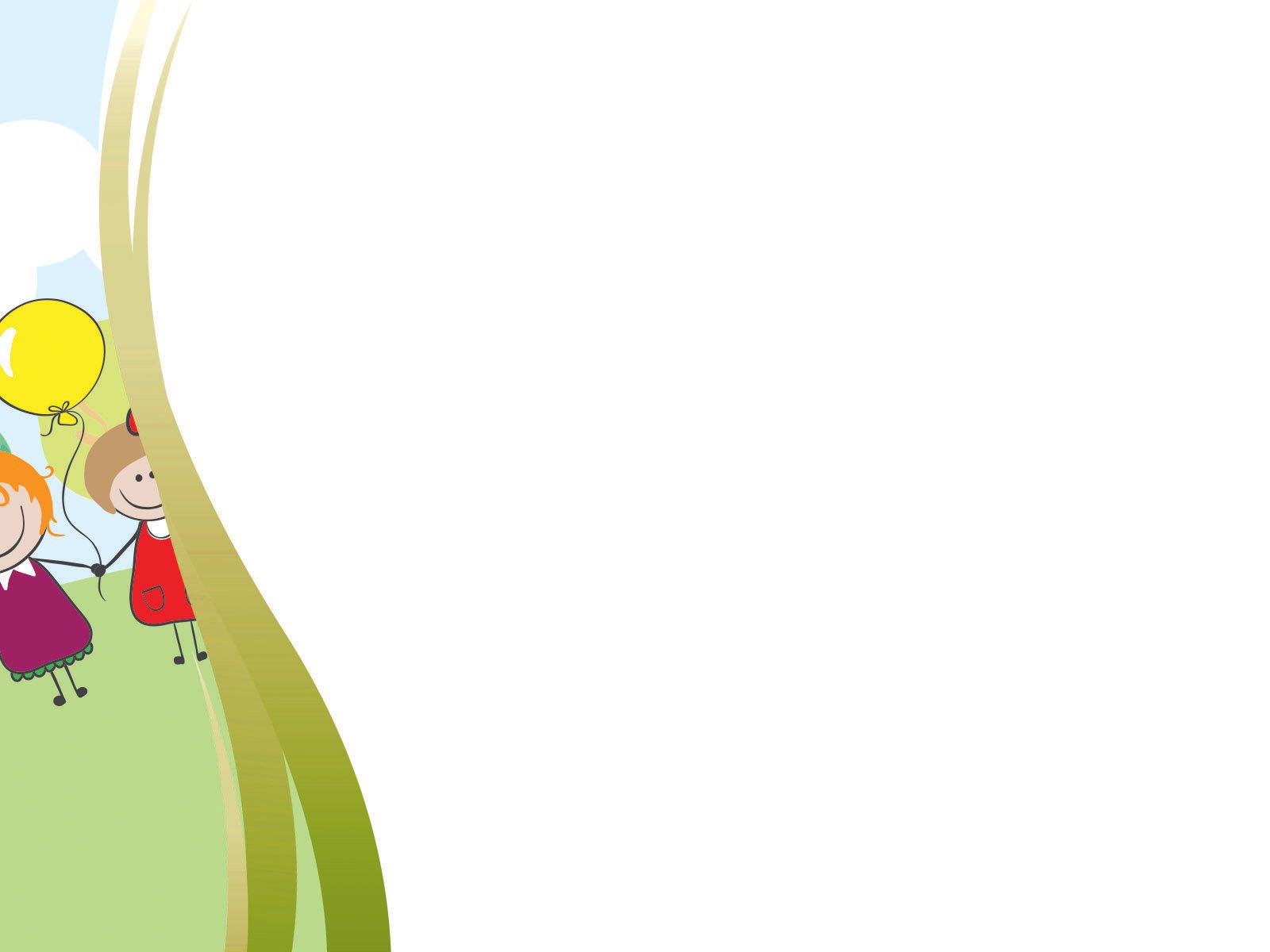 Муниципальное бюджетное общеобразовательное учреждение«Средняя школа № 16 города Евпатории Республики Крым»
Методический семинар «Применение интерактивных тетрадей на уроках в начальной школе»
Подготовила:
учитель начальных классов
первой квалификационной категории
Овчарук Ирина Александровна
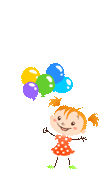 г. Евпатория-2020 г.
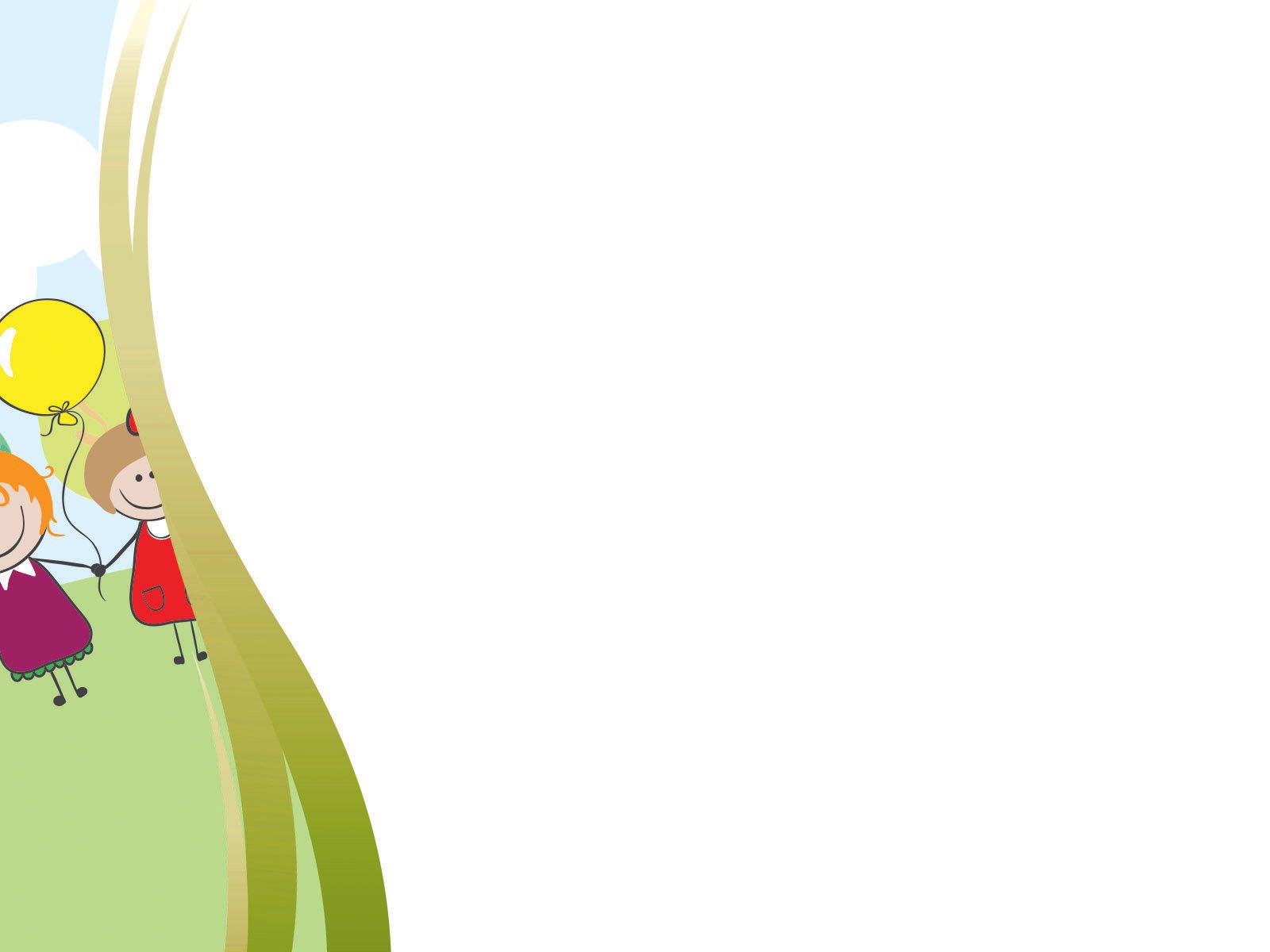 «Только творческий педагог может
развить творческое начало в ребёнке.»
В.А. Сухомлинский
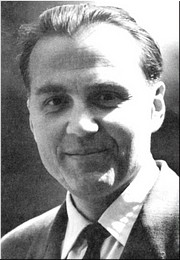 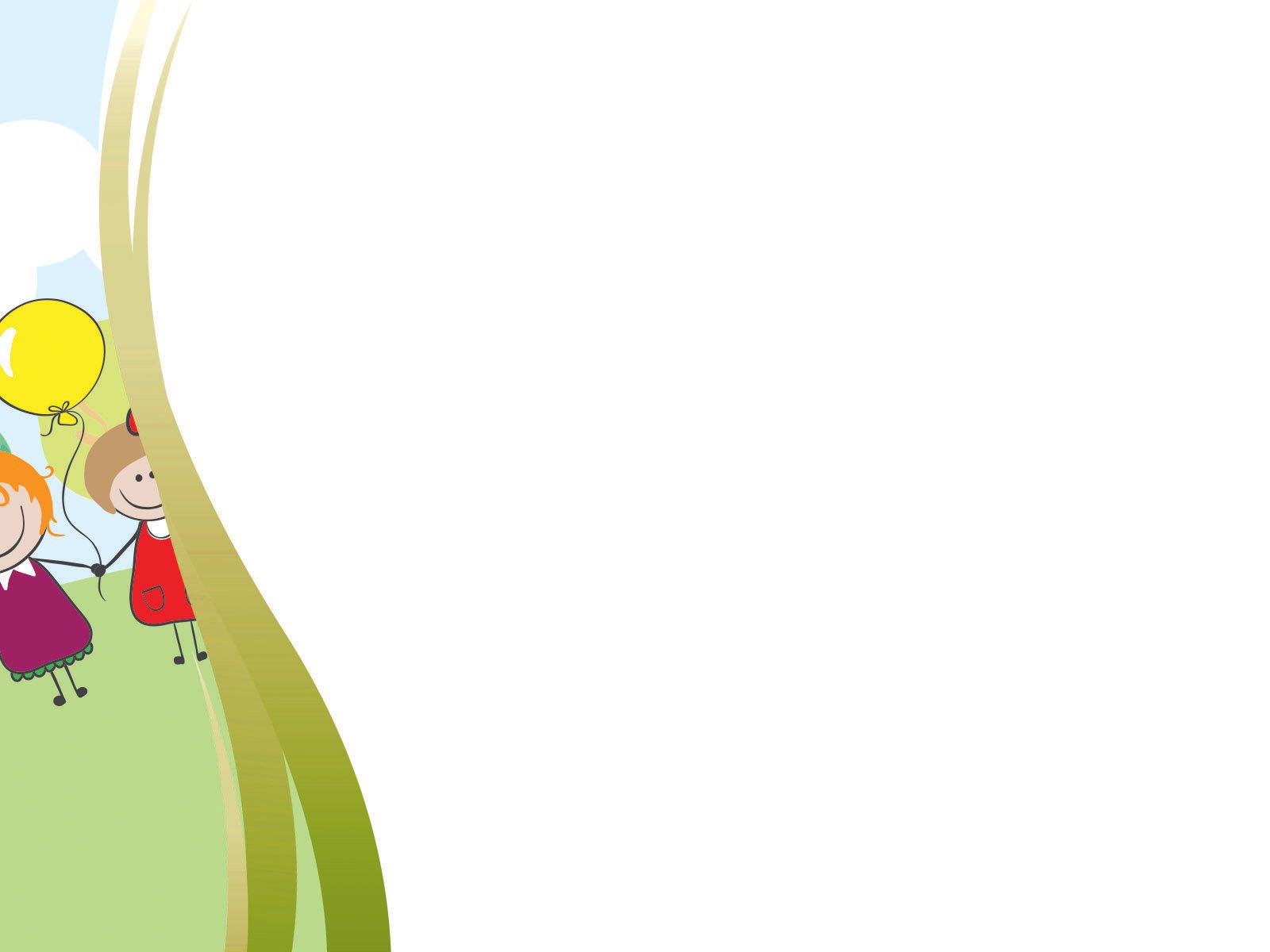 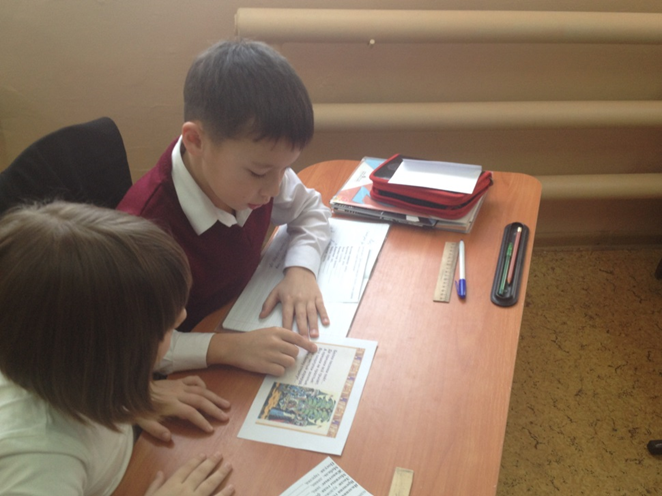 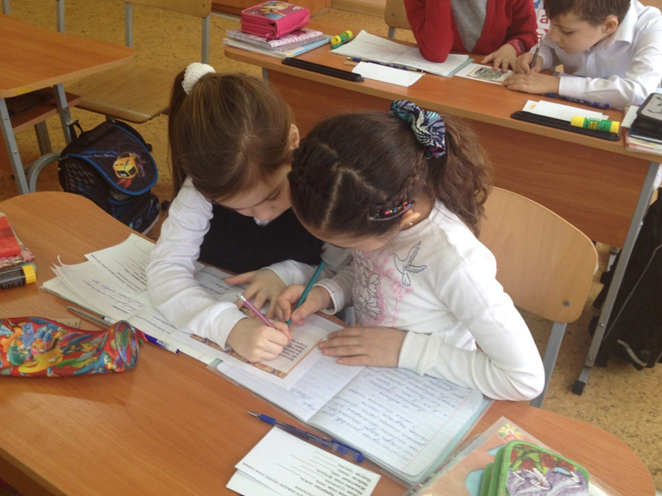 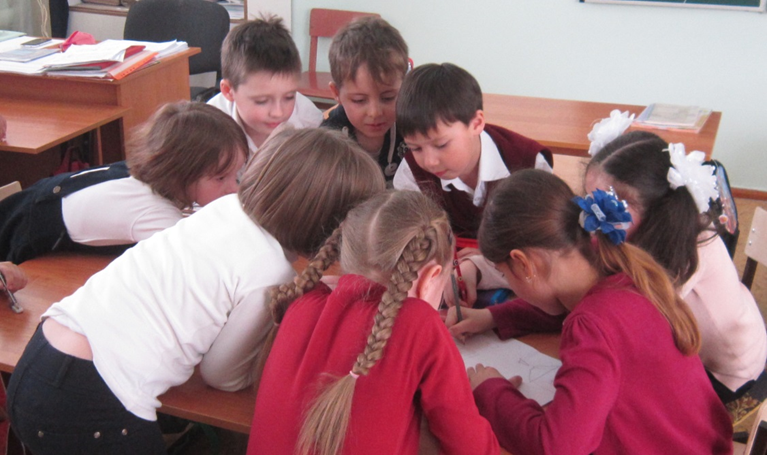 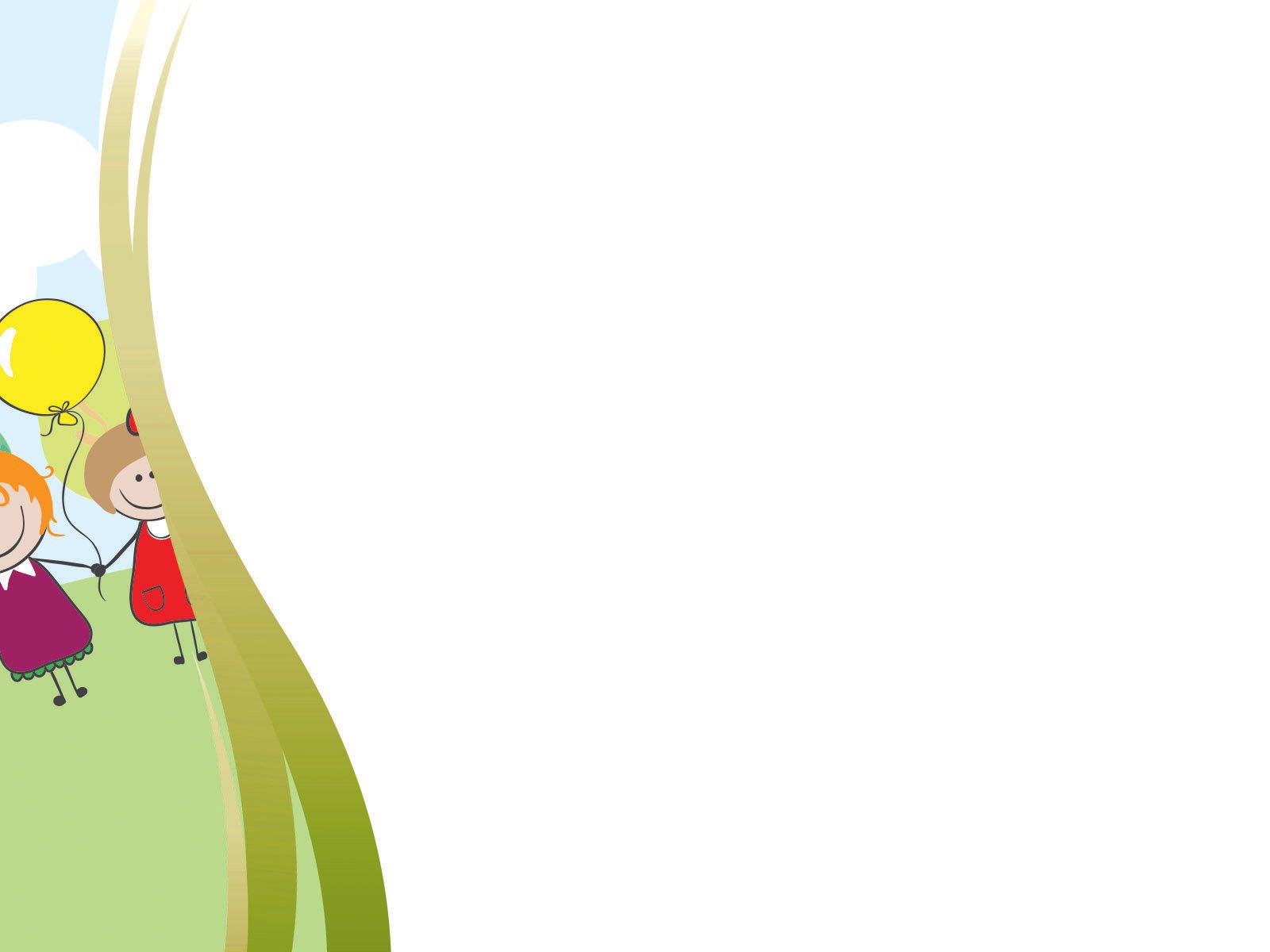 Наши тетради-помощники
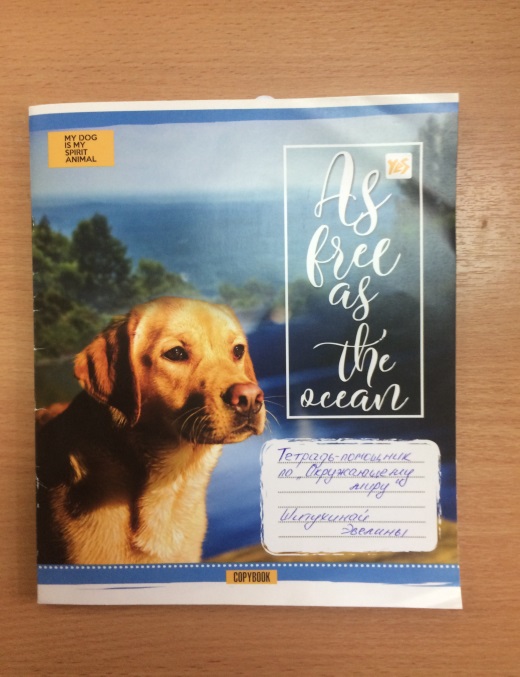 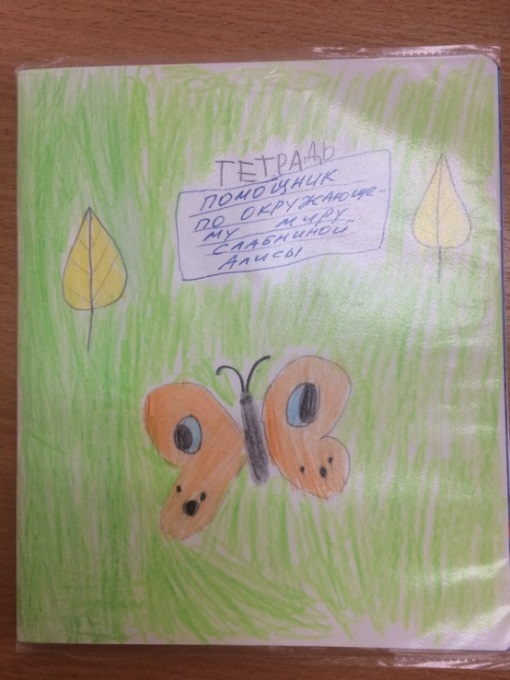 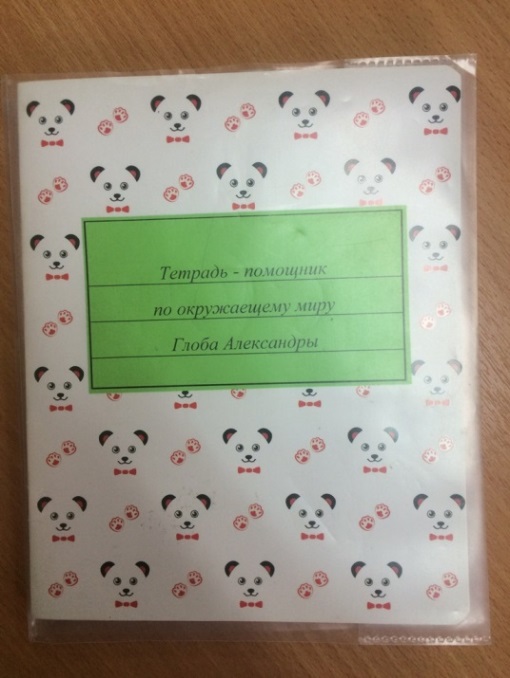 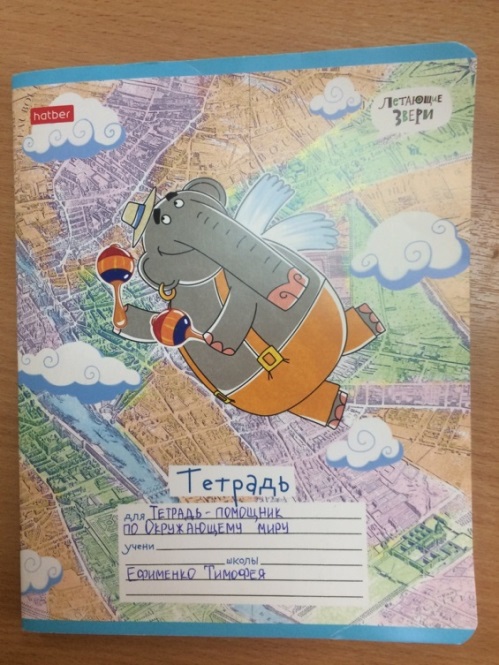 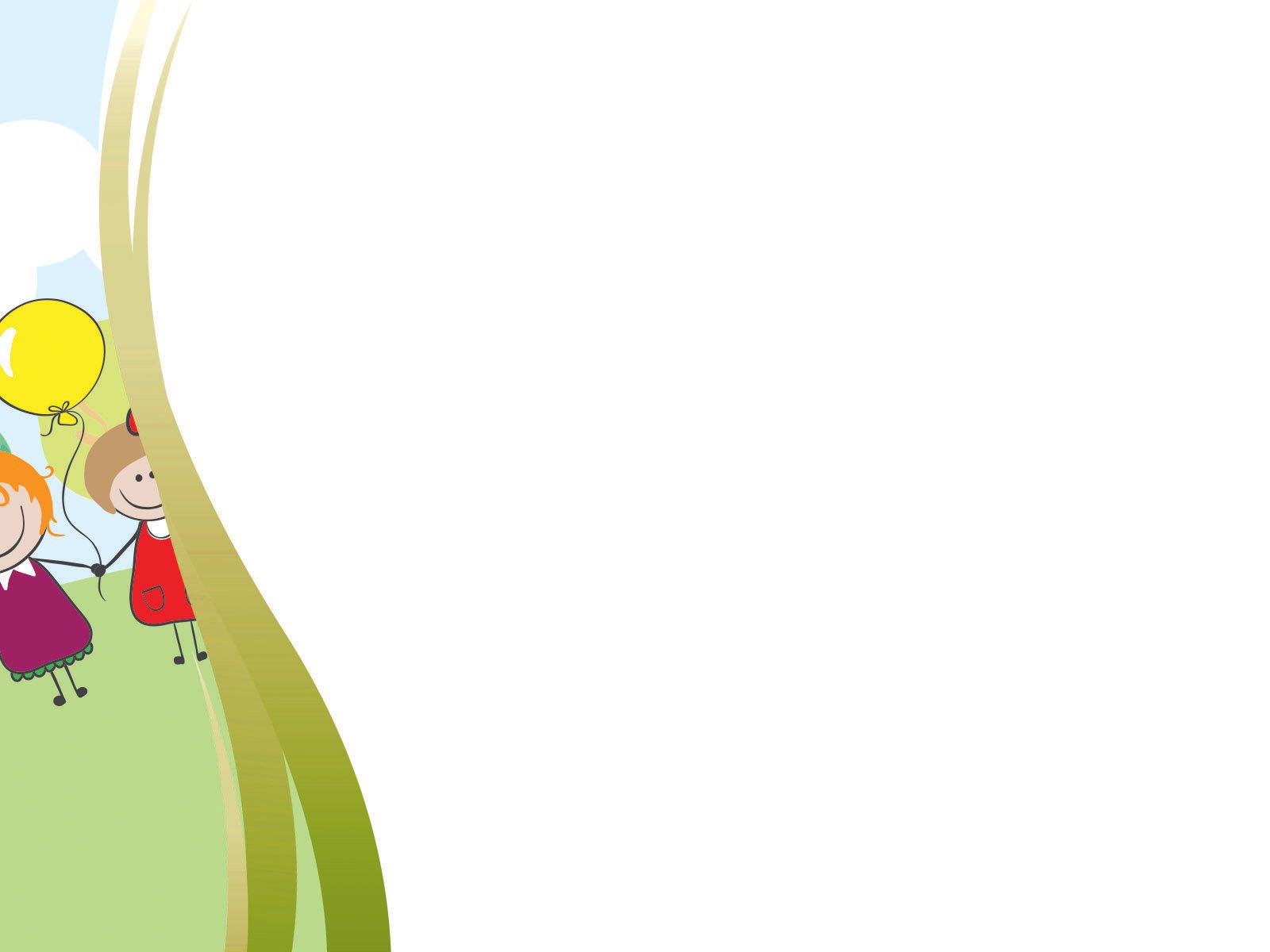 Интерактивные элементы
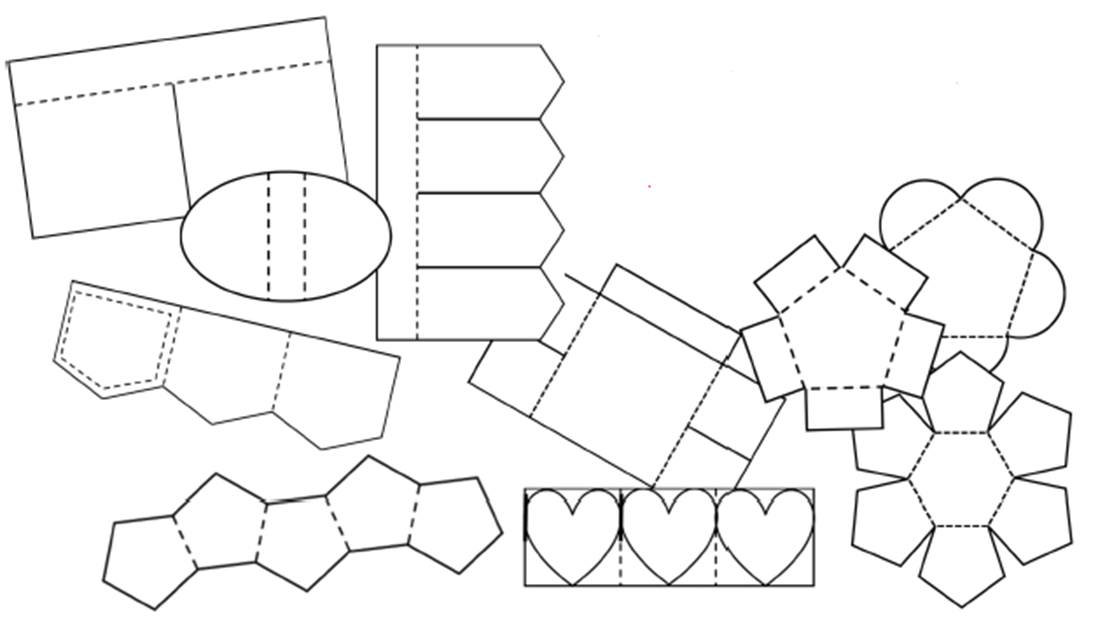 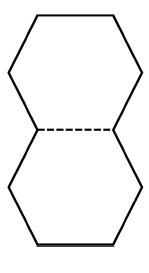 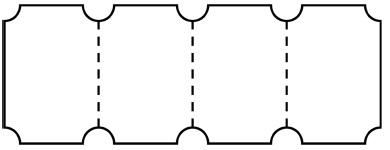 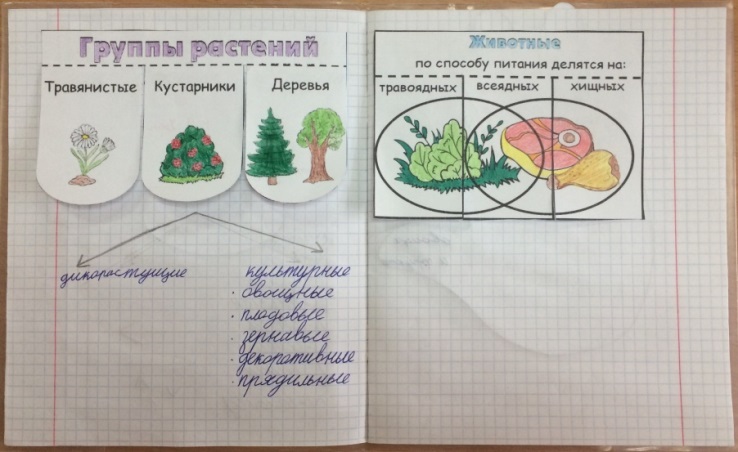 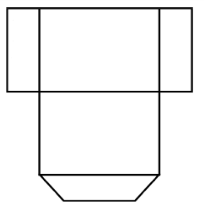 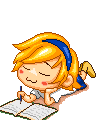 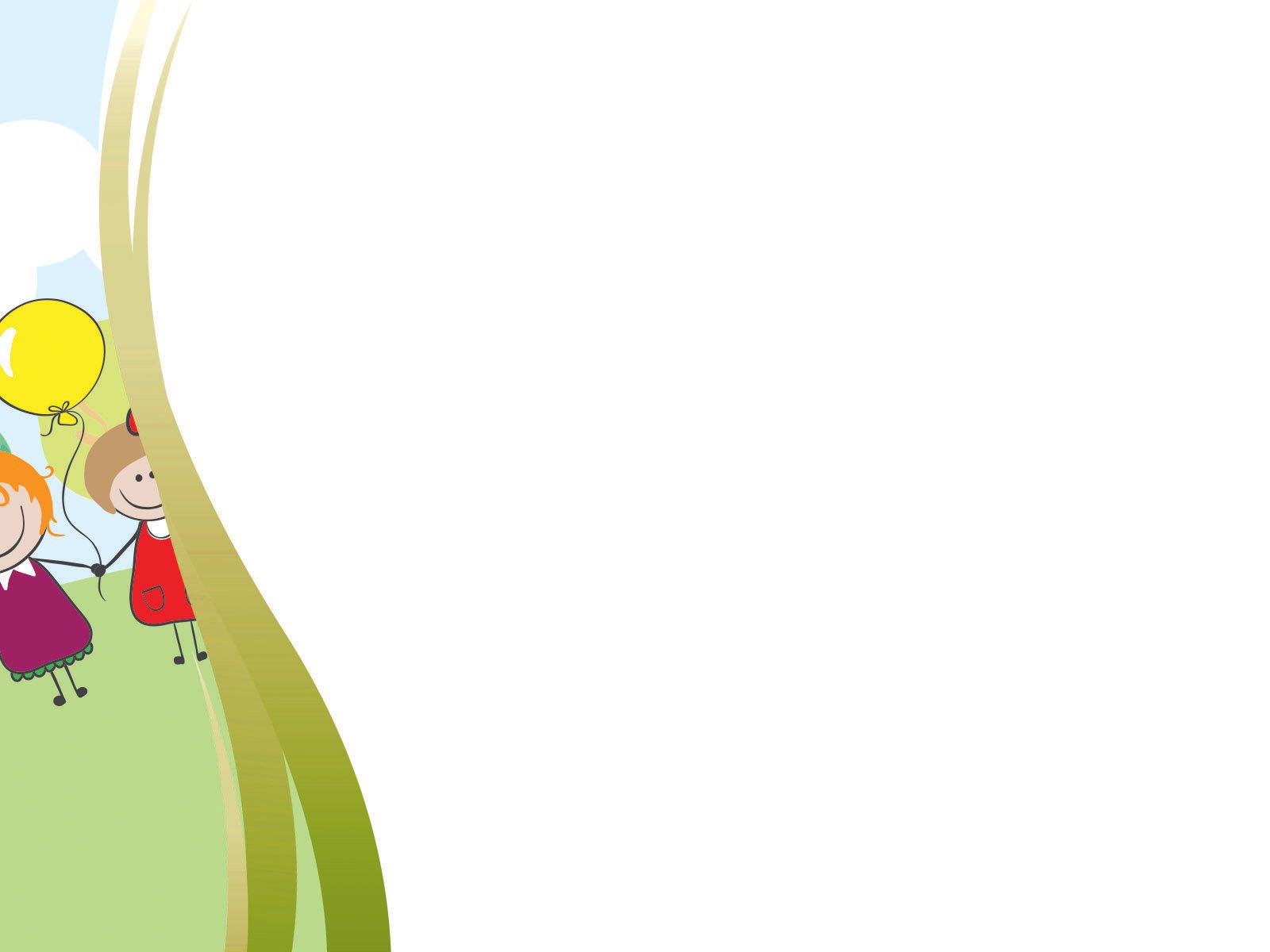 С помощью интерактивной тетради решаются следующие задачи:
повышение интереса к урокам;

повышение эффективности и результативности урока;

развитие познавательного интереса и творческих способностей учащихся.
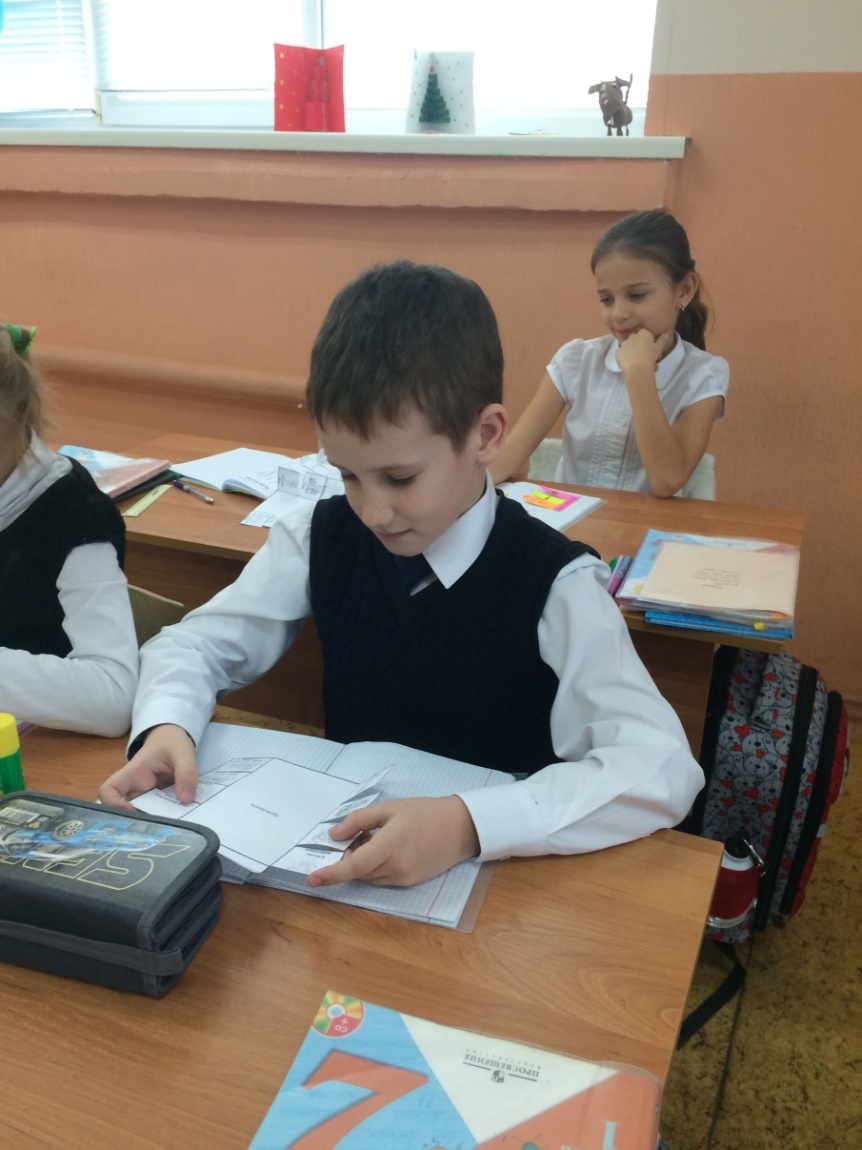 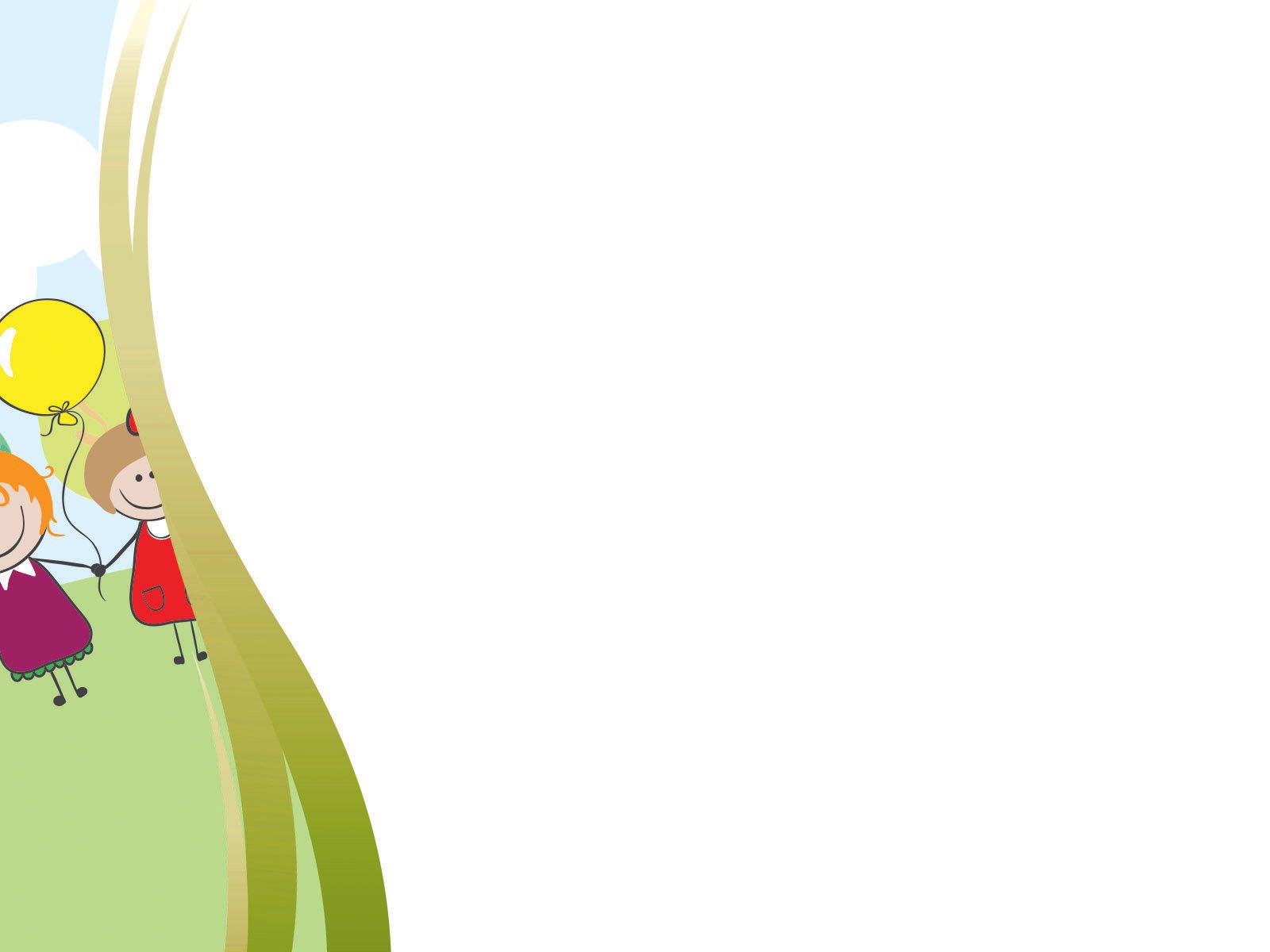 Работа на уроках окружающего мира
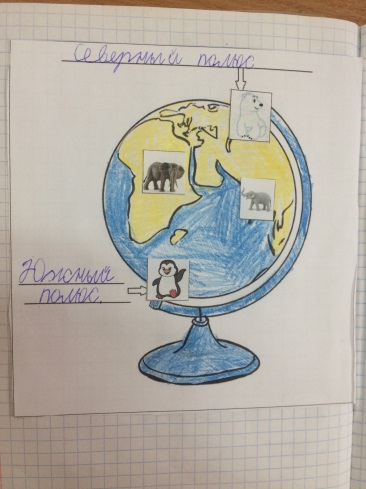 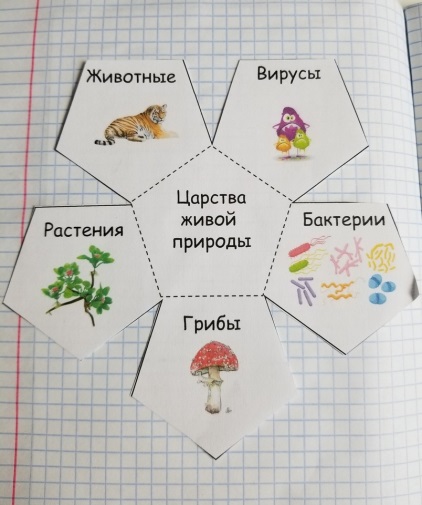 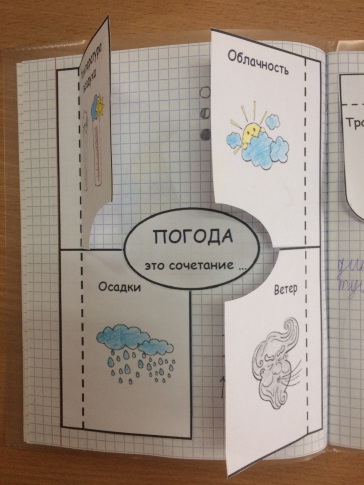 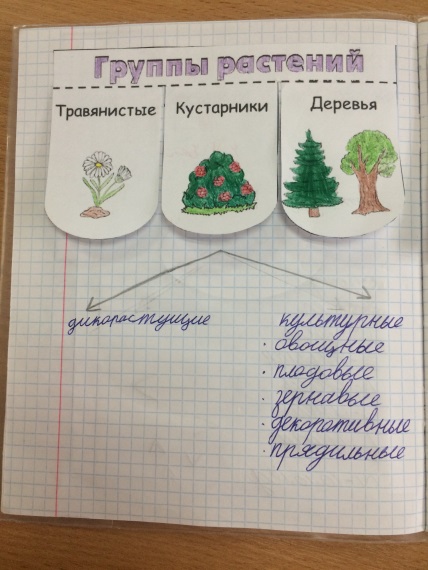 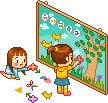 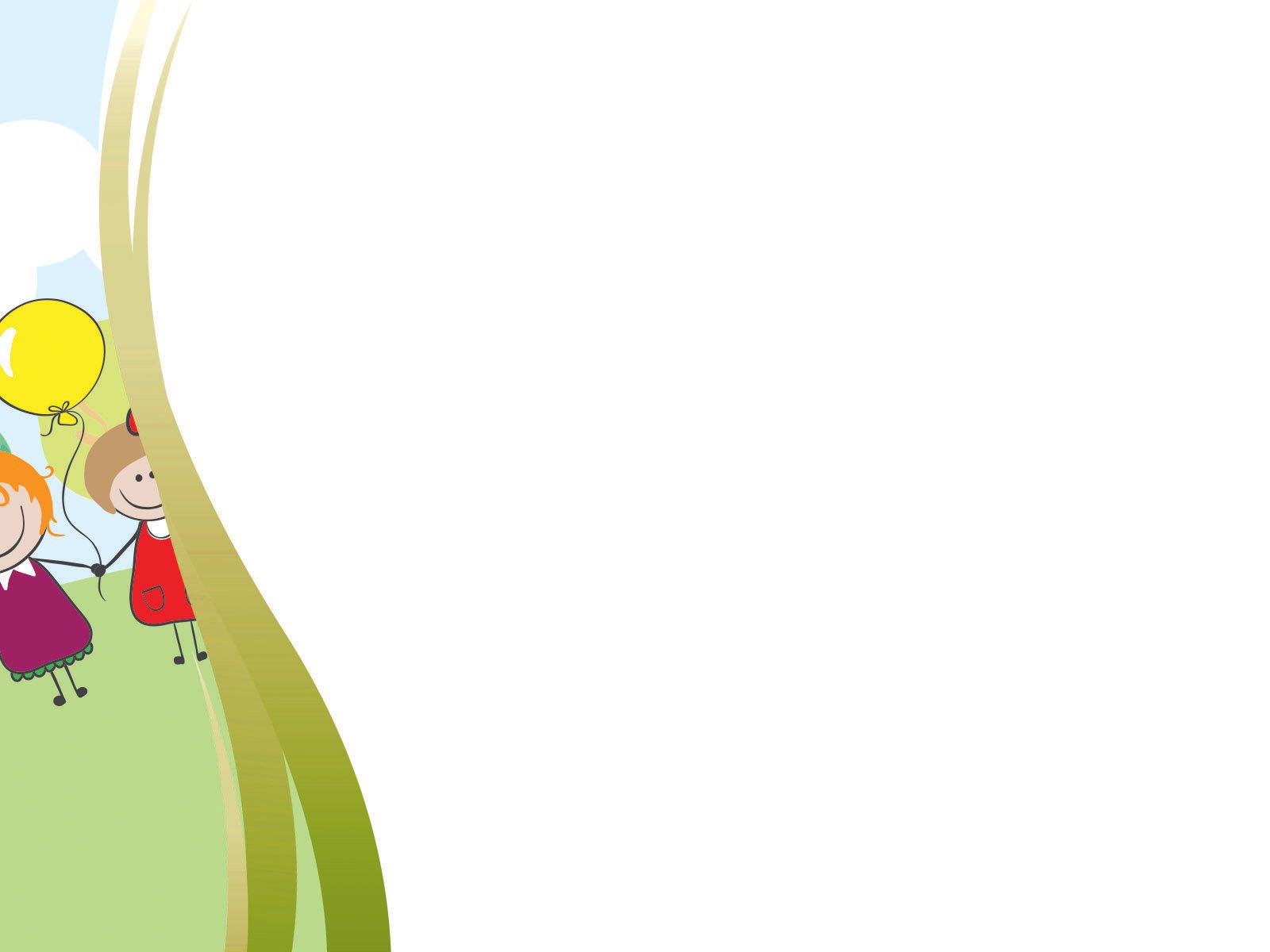 Работа на уроках русского языка
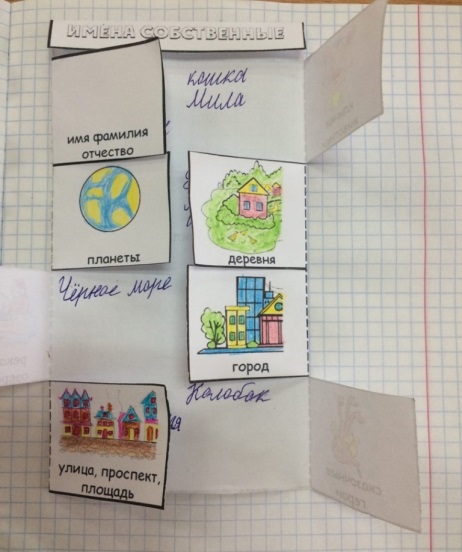 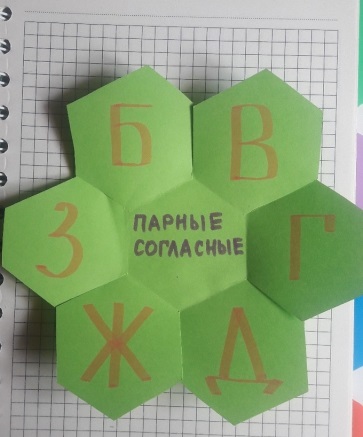 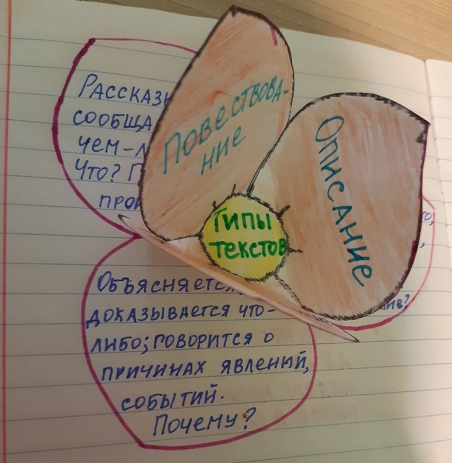 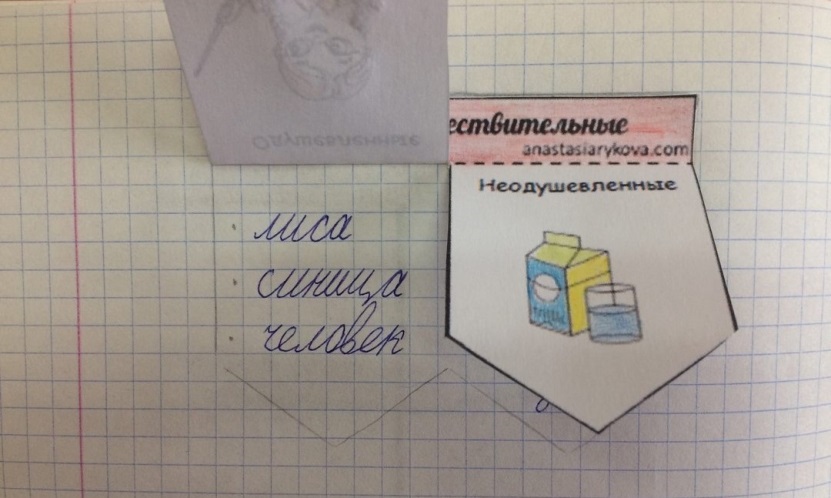 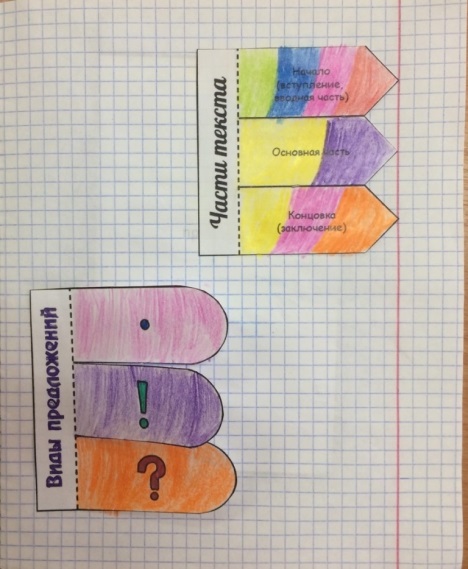 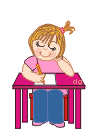 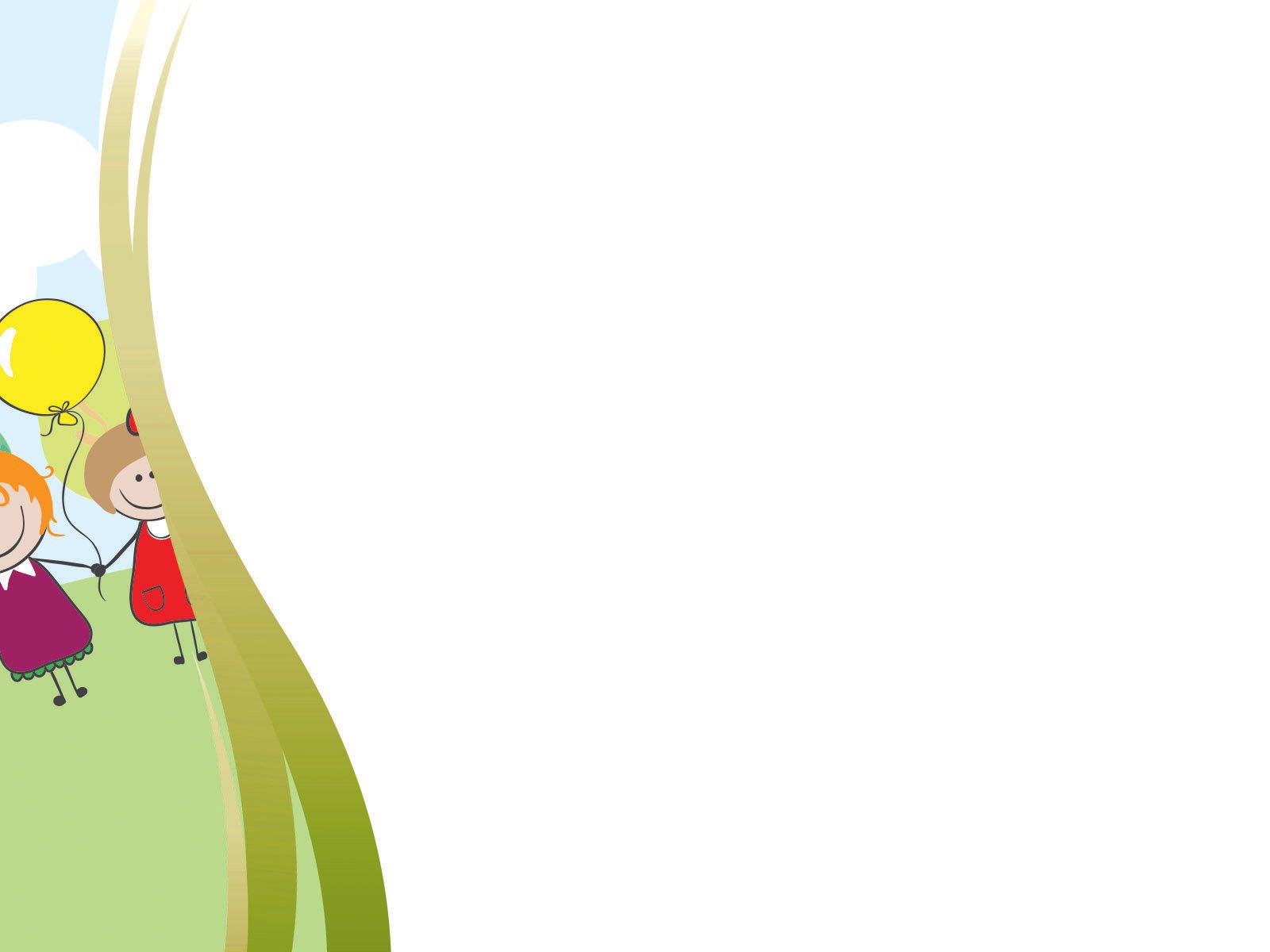 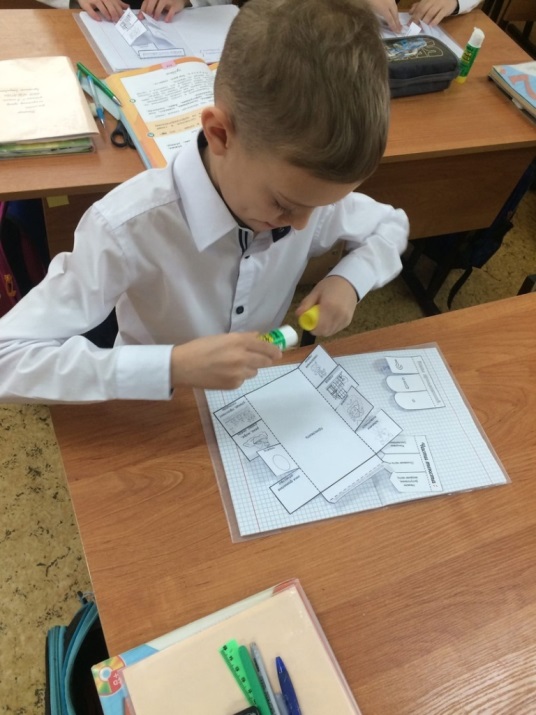 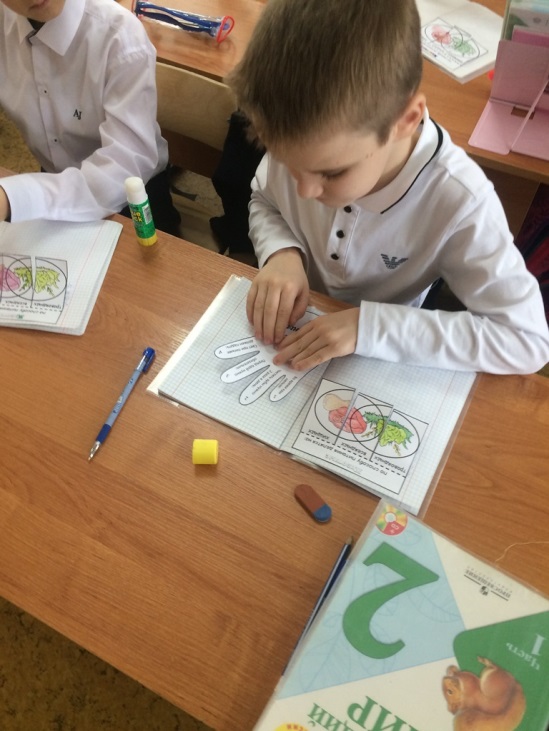 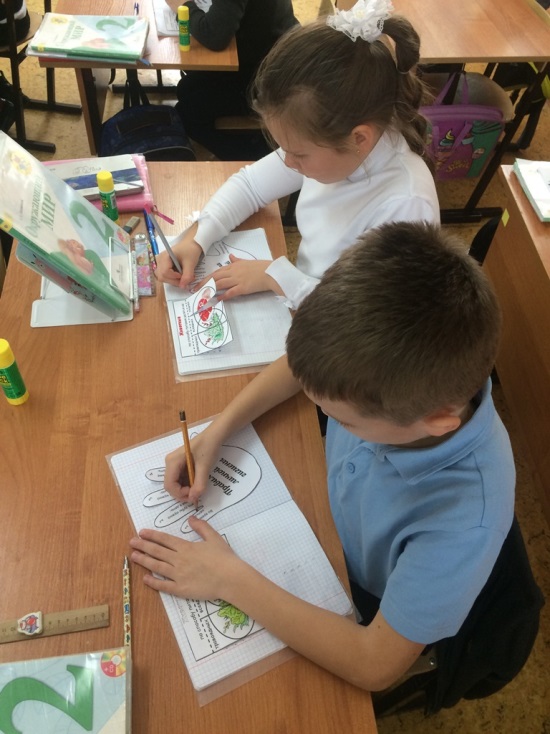 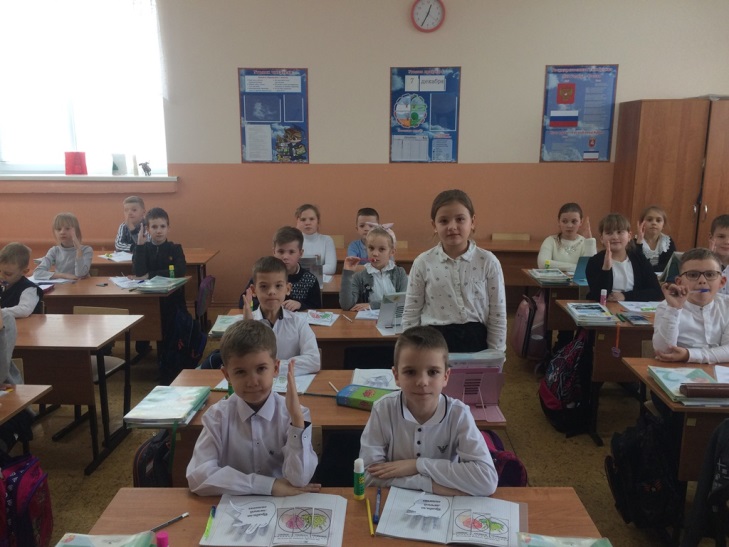 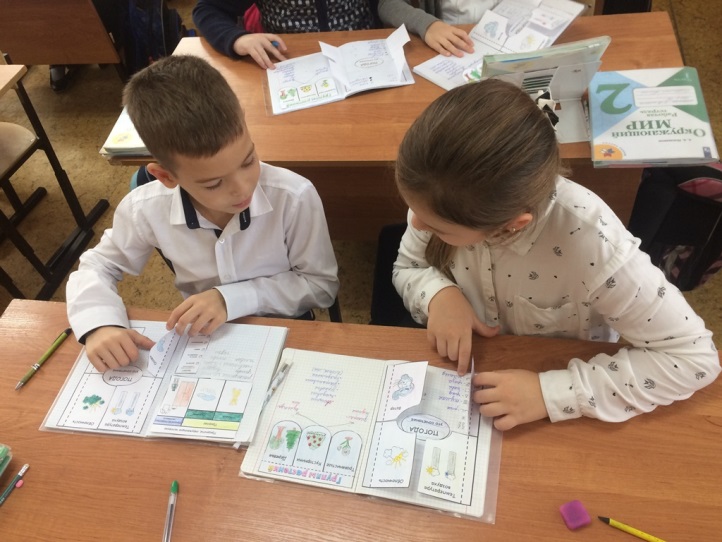 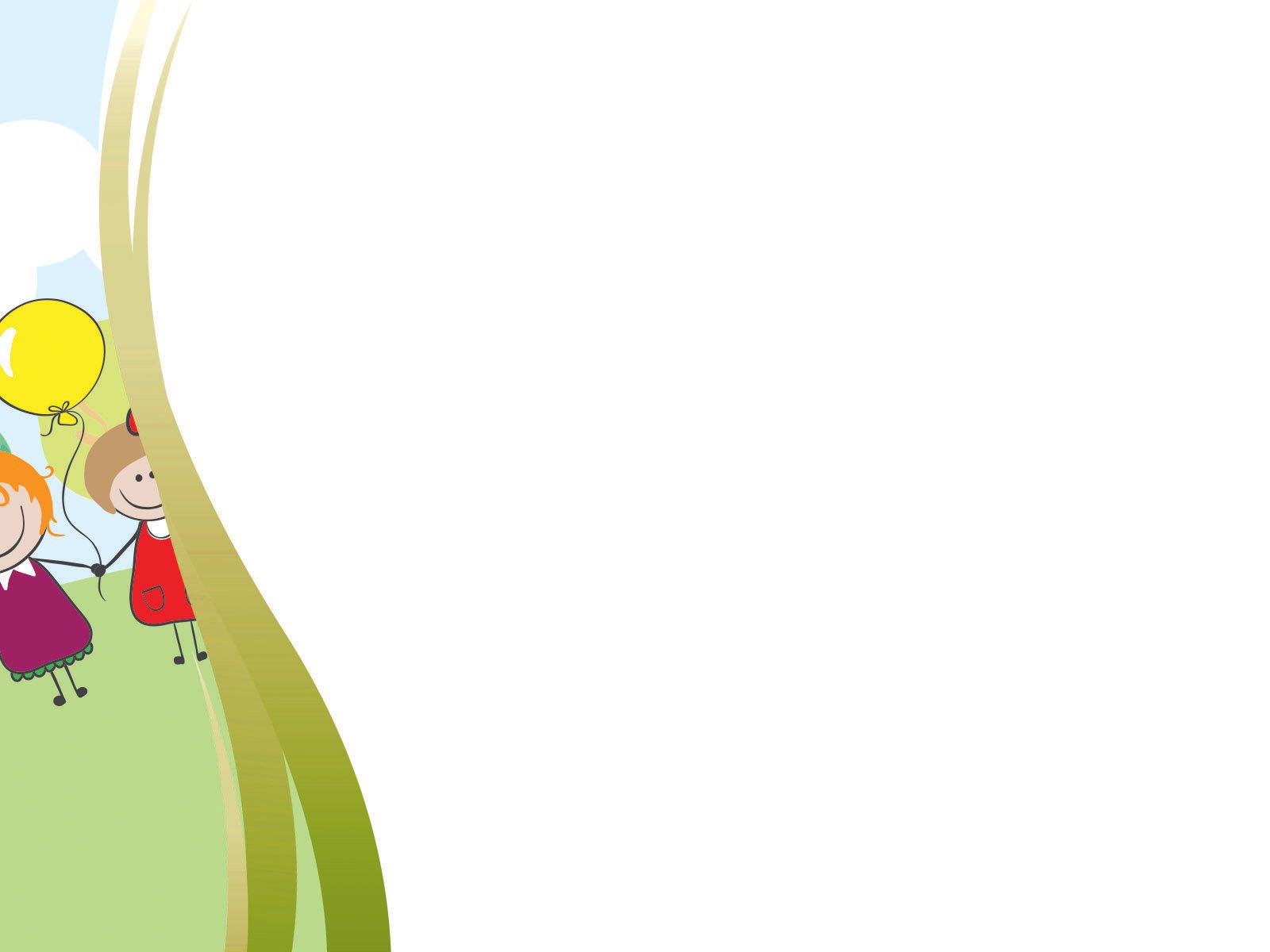 Работа в классе и дома
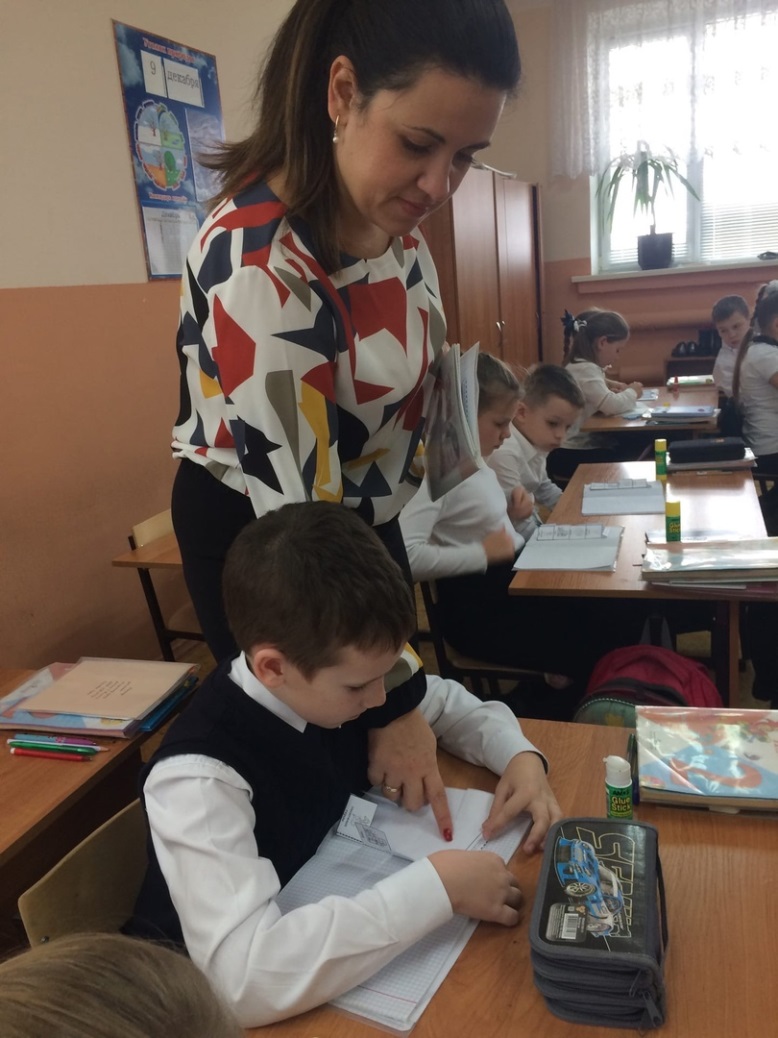 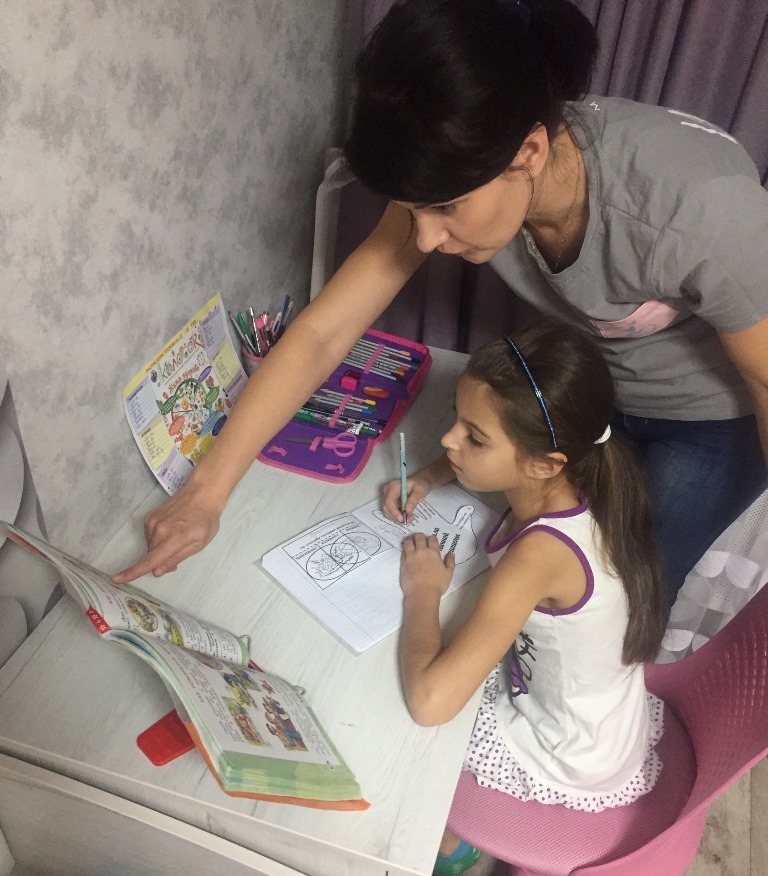 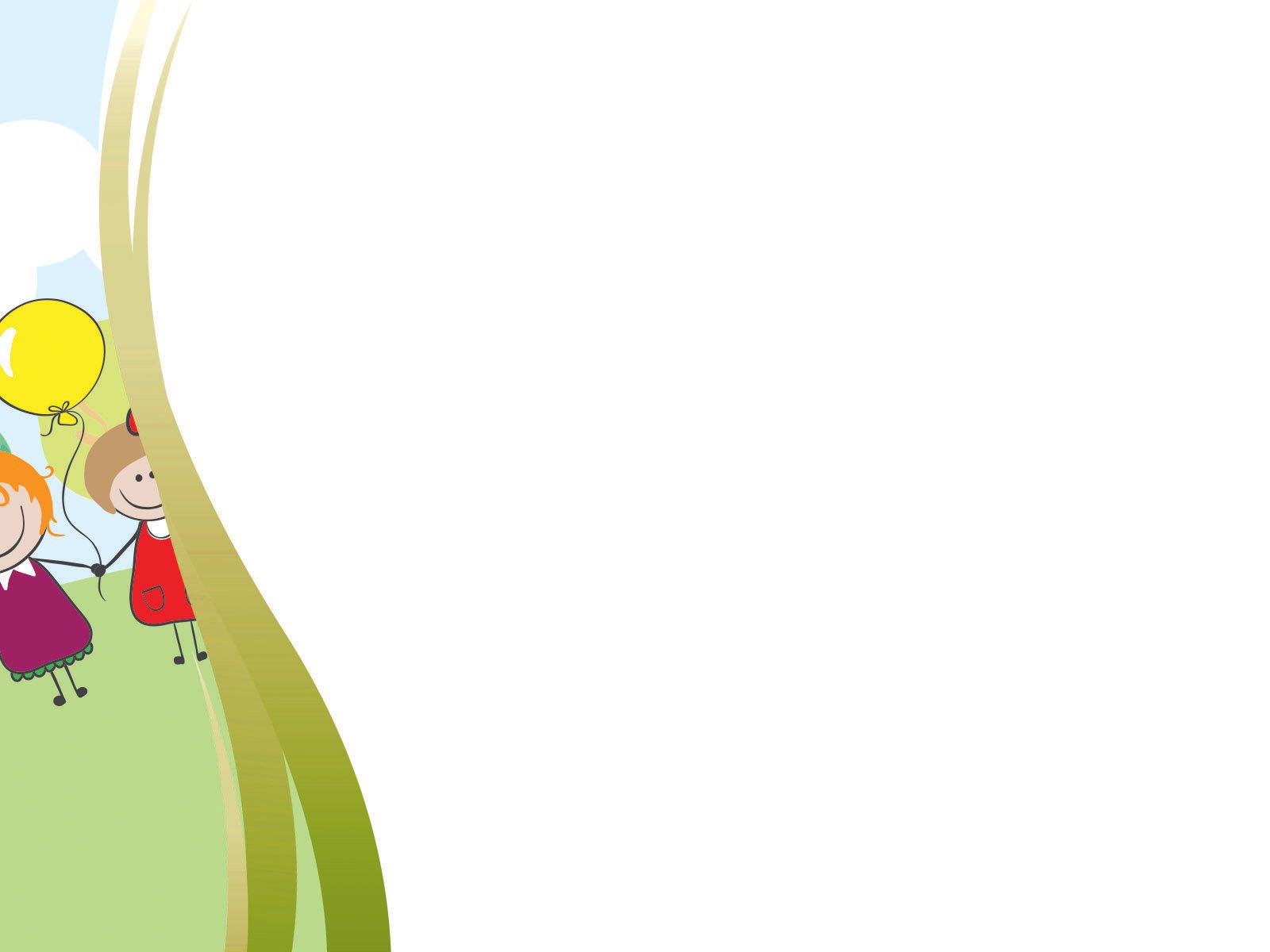 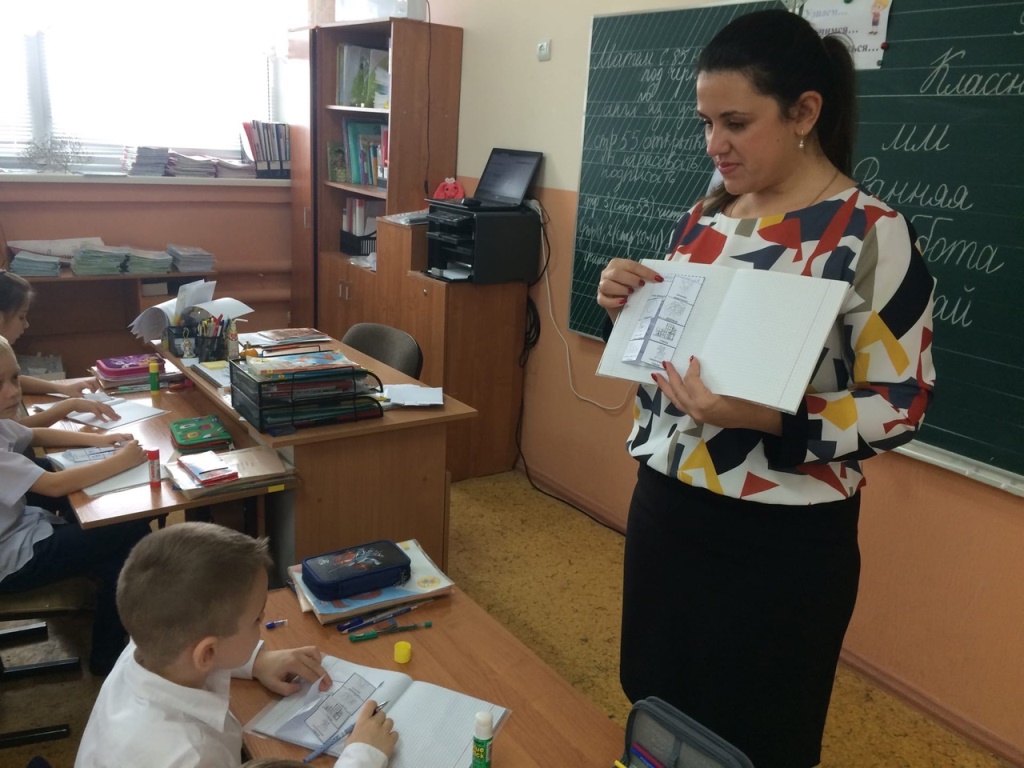 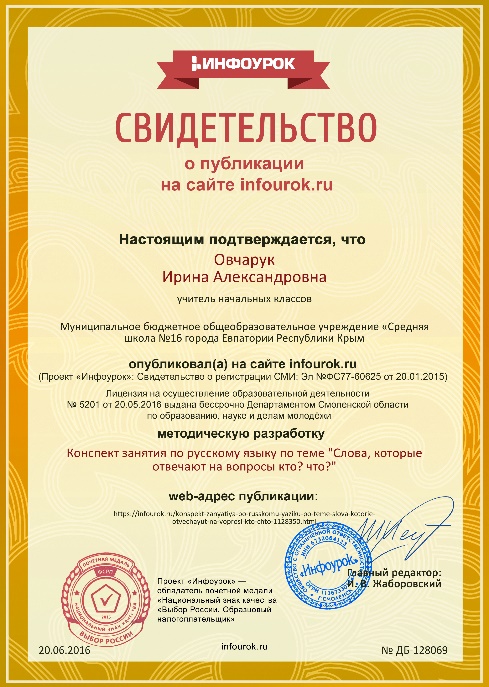 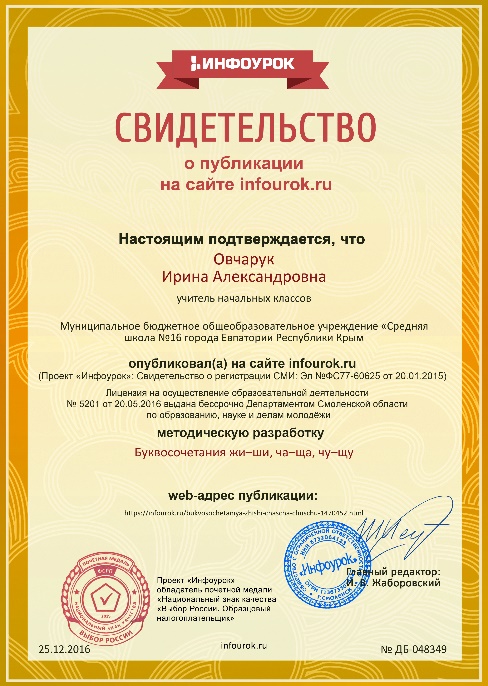 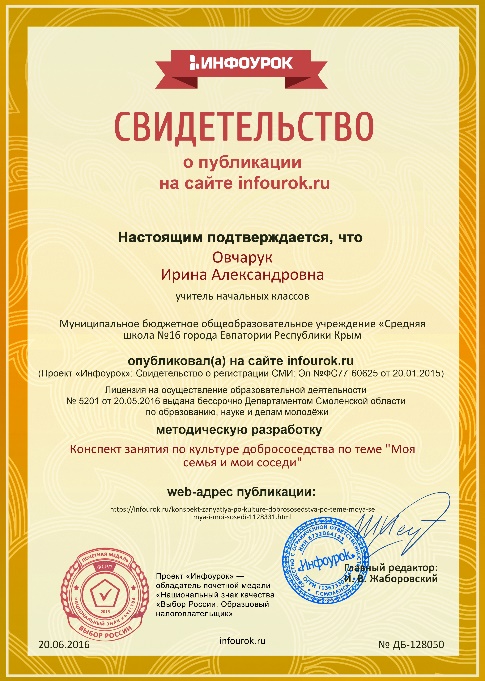 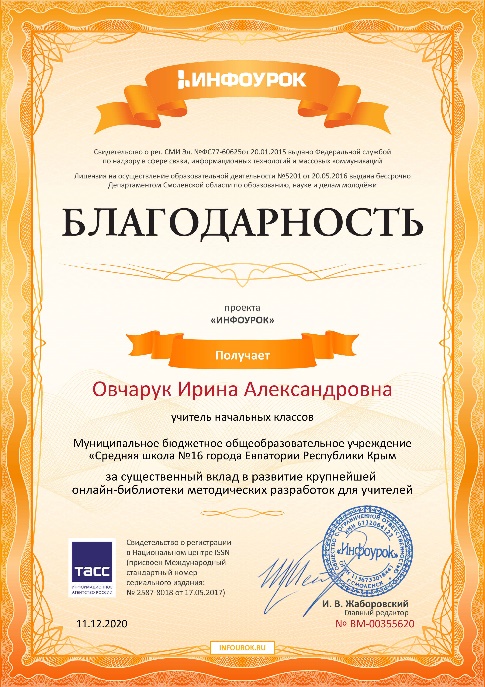 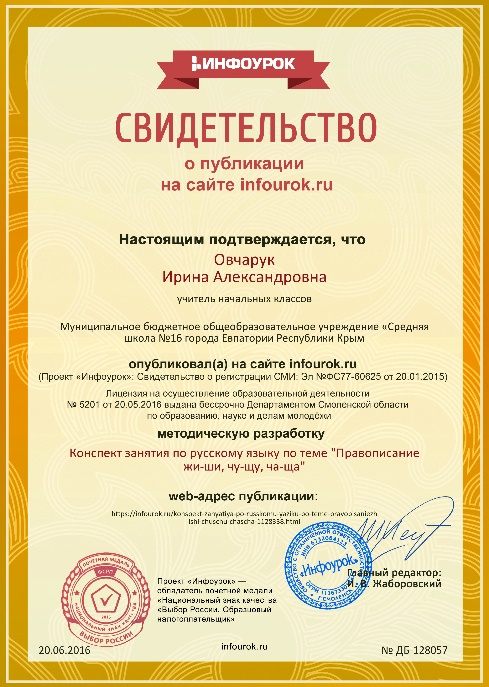 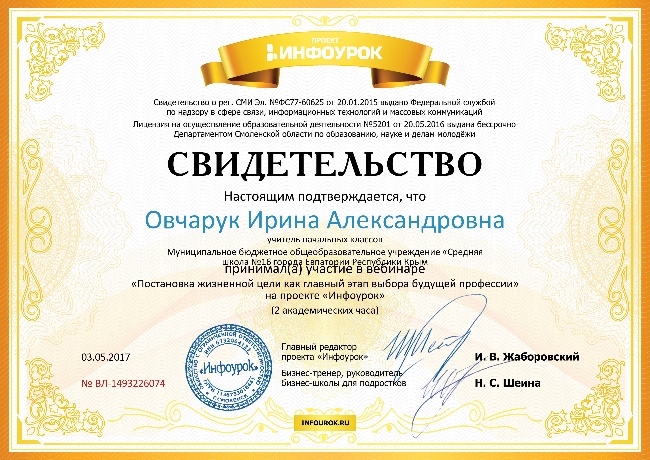 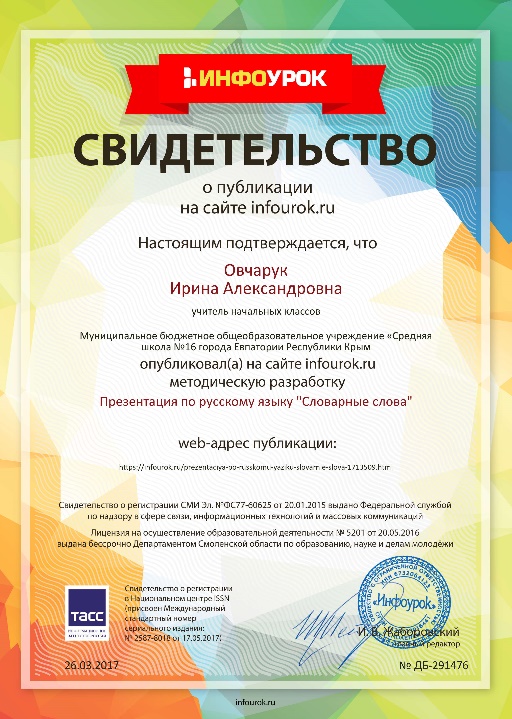 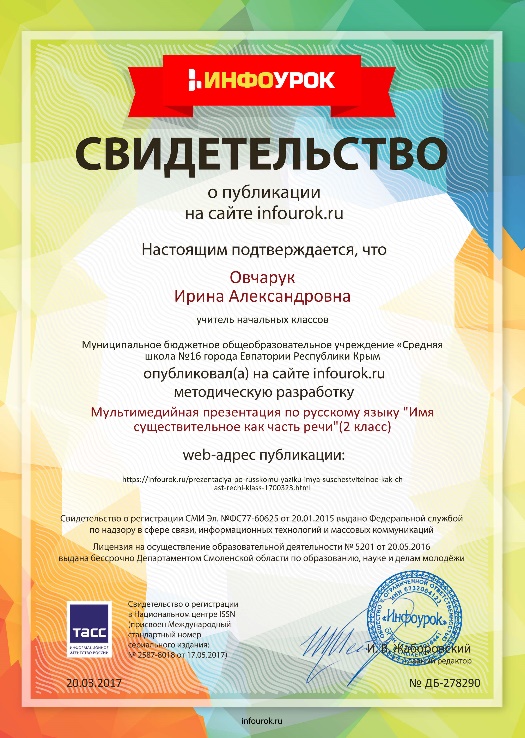 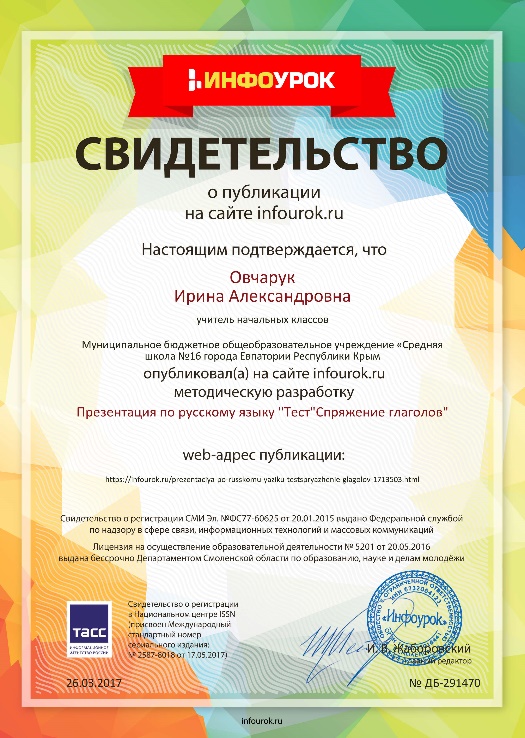 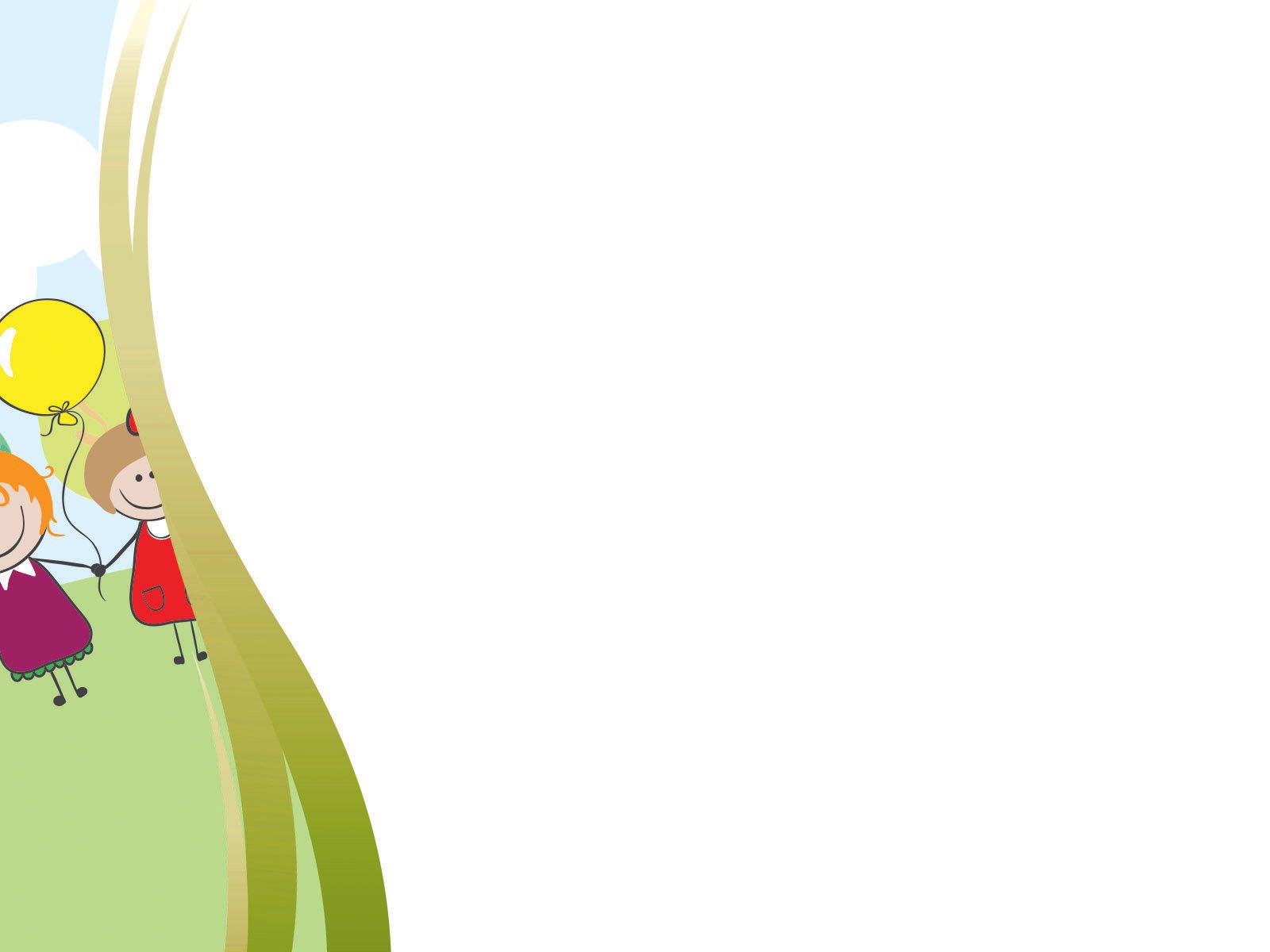 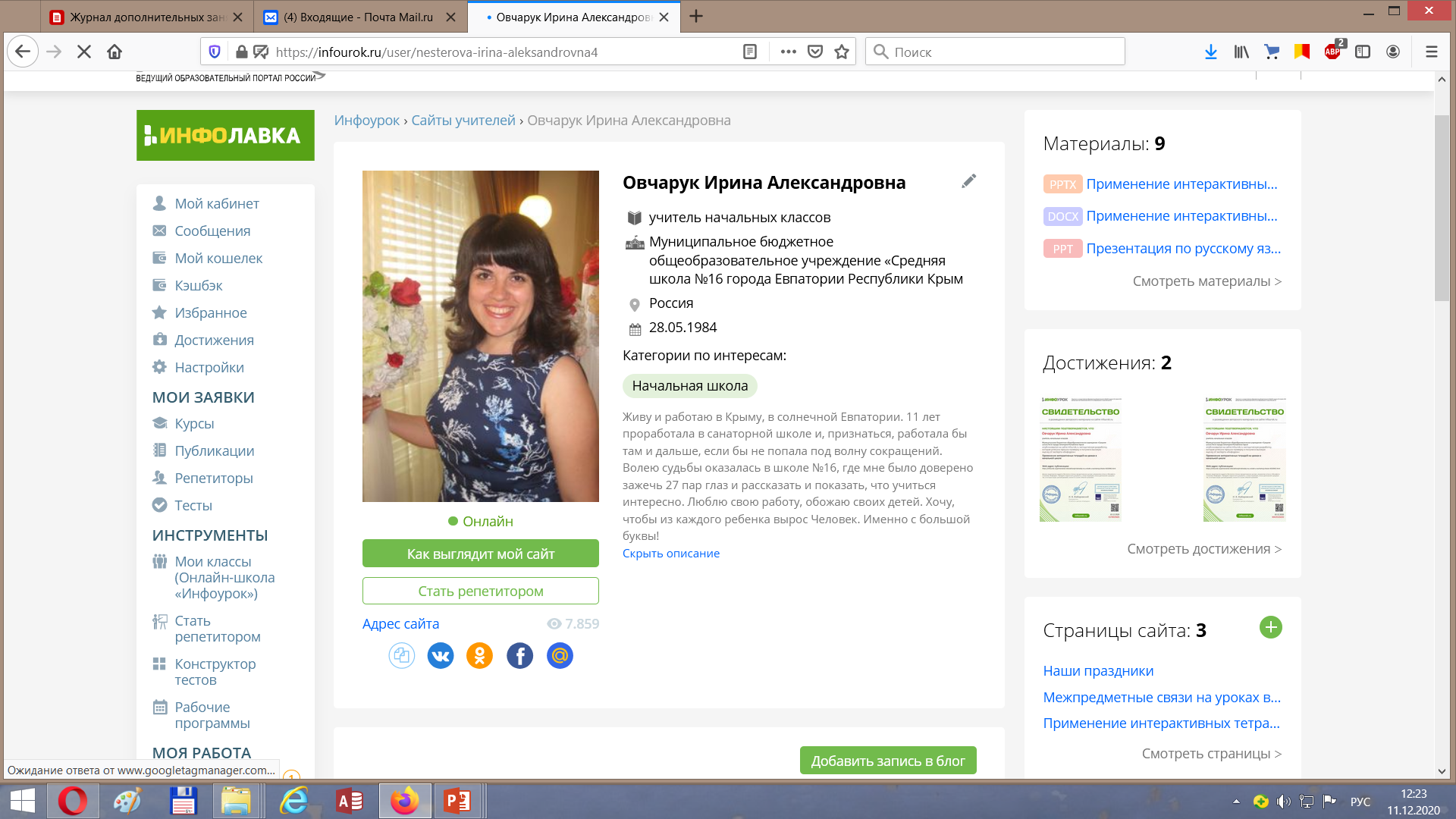 https://infourok.ru/user/nesterova-irina-aleksandrovna4
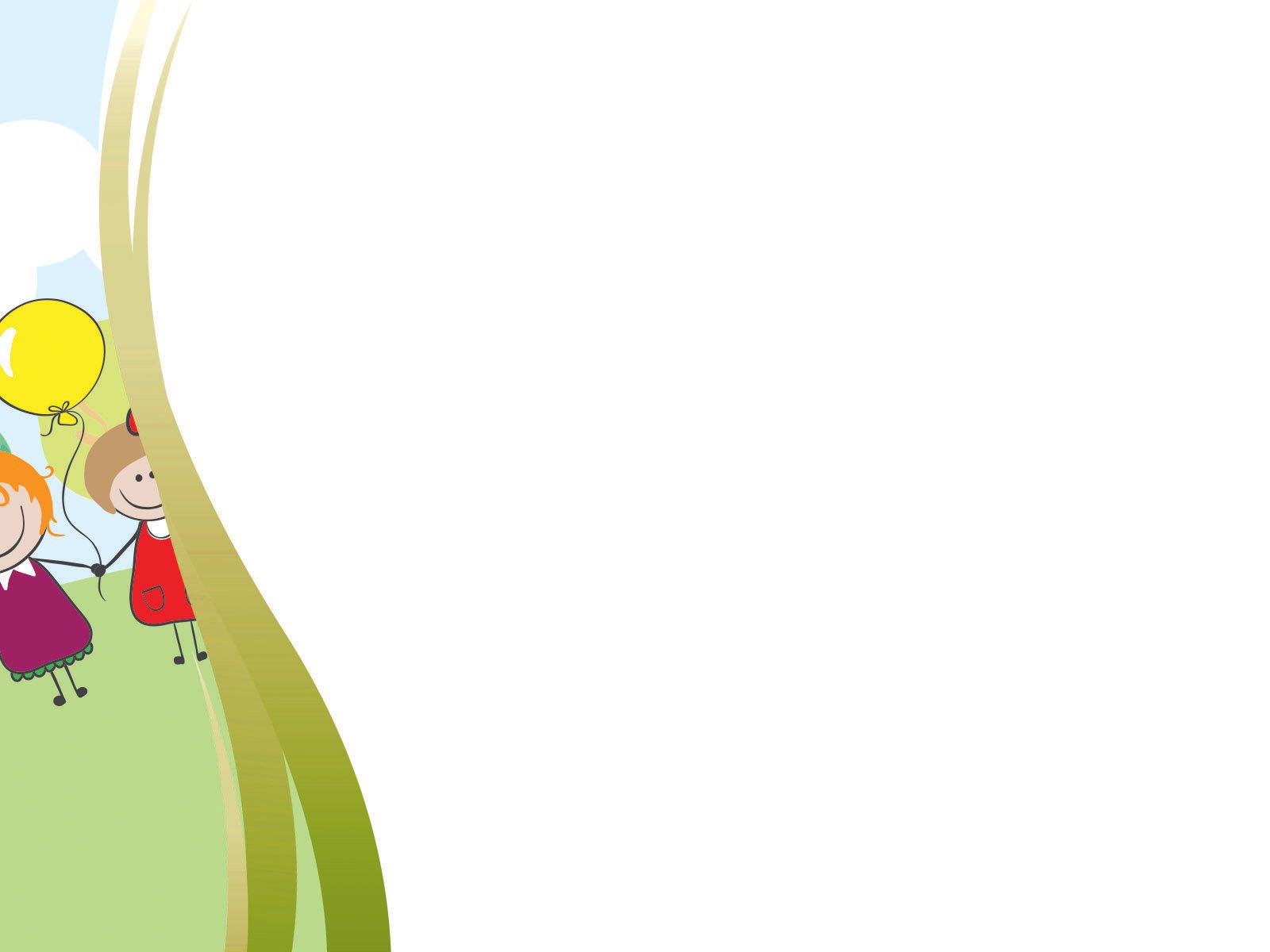 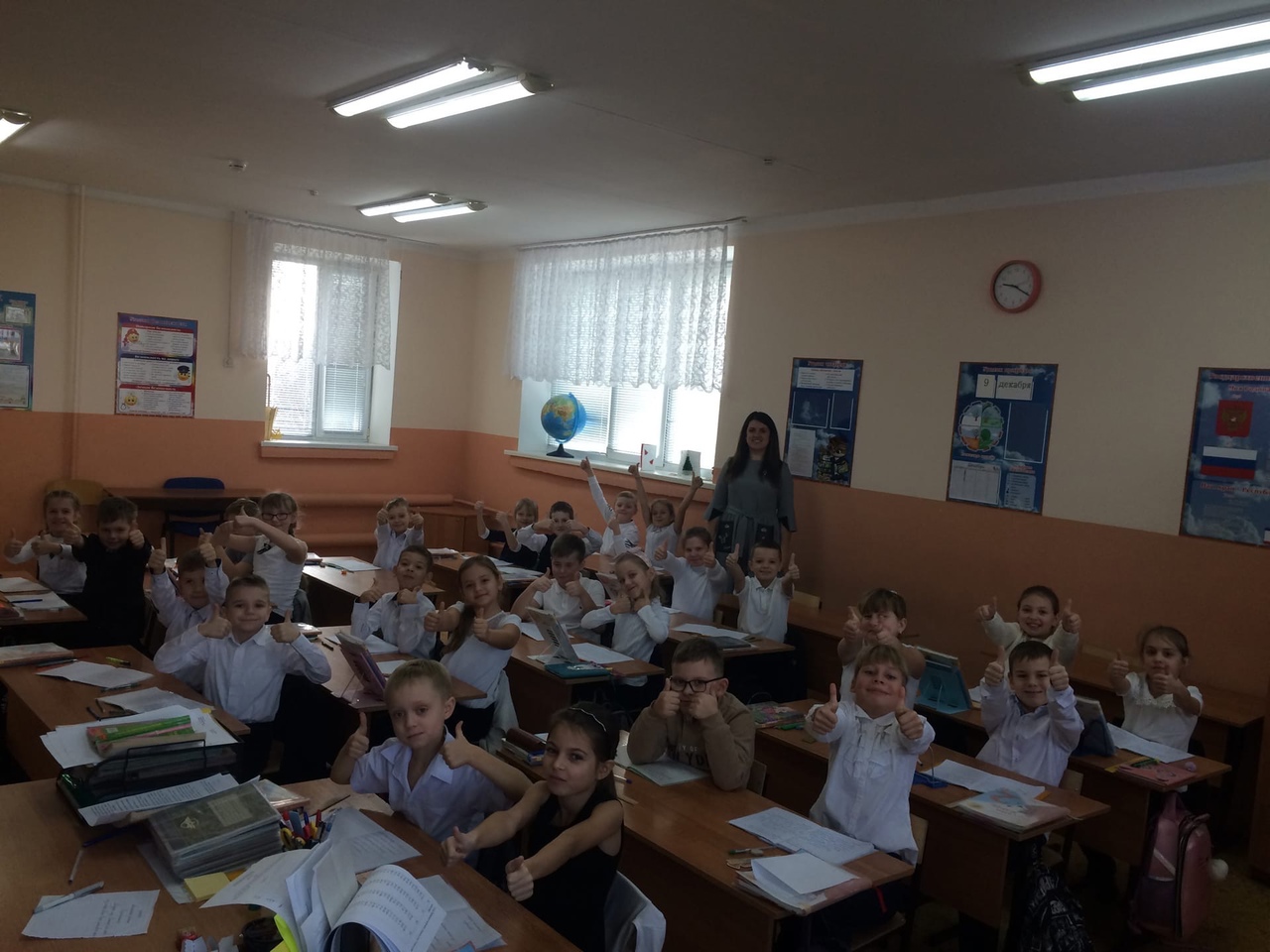 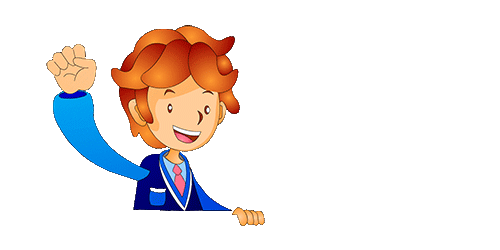 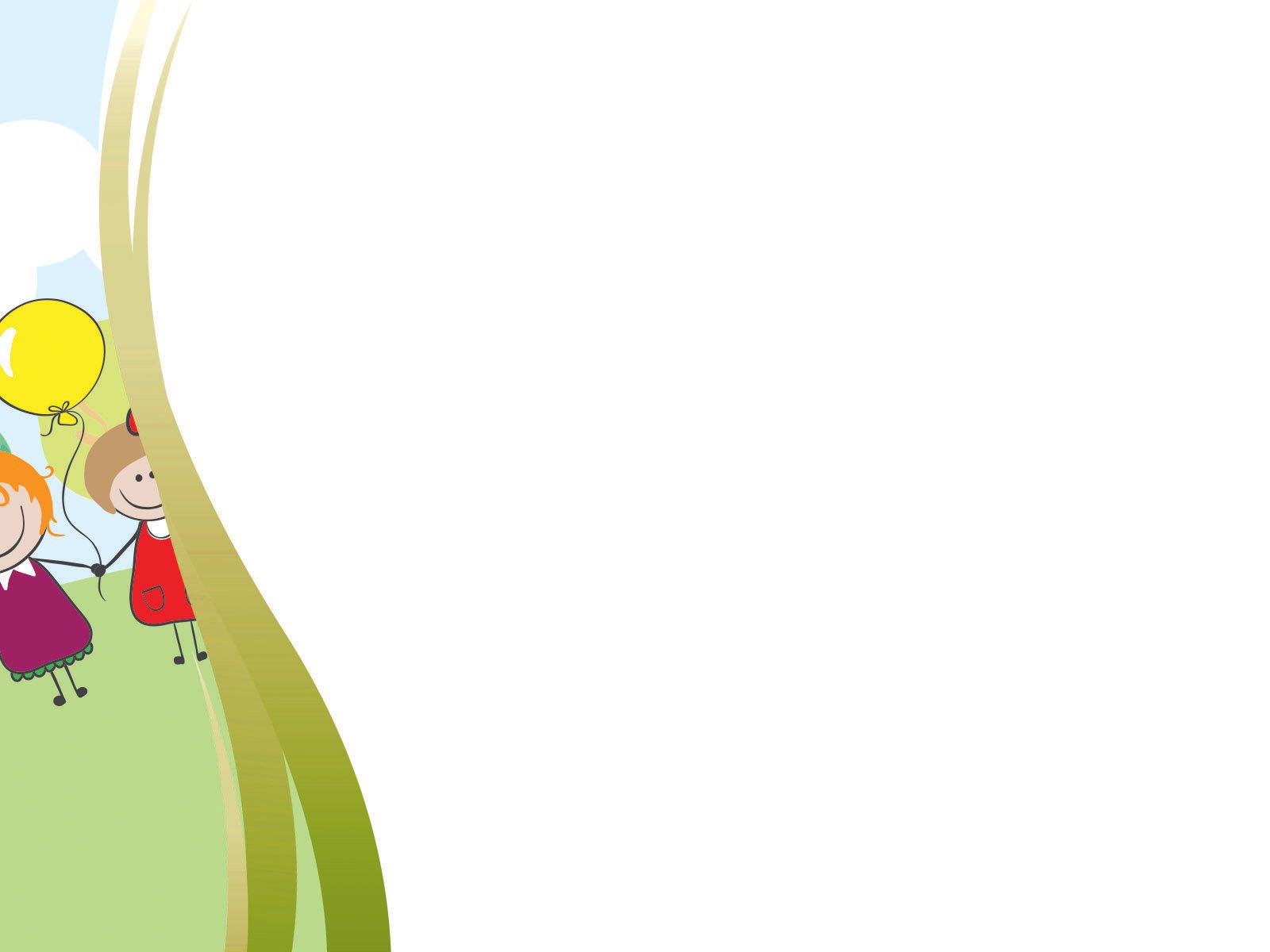 Спасибо 
за внимание!
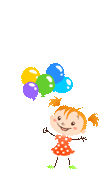